ESTRATÉGIA, RISCO, PODER
Palestra/Colóquio ITA
Roteiro
Albano F. H. Felippe
Albano Fonseca H. Felippe Consultor
Colóquios – Turma 13 – ITA
16 de junho de 2009
1
Albano Fonseca H. Felippe Consultor
Colóquios – Turma 13 – ITA
16 de junho de 2009
2
Introdução
Com prazer participo desta Programação com a Turma 2013
Objetivo 
Partilhar minha experiência vivida e apresentar conceitos básicos de
Estratégia, Risco e Poder.

Trata-se resumo de minha palestra profissional sobre esses tópicos
ajustada para o tempo disponível 
Previsão de 30 a 40 minutos.
Albano Fonseca H. Felippe Consultor
Colóquios – Turma 13 – ITA
16 de junho de 2009
3
Palestrante
ALBANO F. H. FELIPPE

Formação Escolar

Engenheiro de Aeronáutica -  Aerovias, ITA, 1959.
Estágios e cursos na França, Suécia e Inglaterra em 1960/61
Pós-graduação em Administração,  FGV, São Paulo, SP., 1977

Experiência Profissional

Entre 1961 e 1978 trabalhou em diversas atividades inclusive  no Mercado Financeiro.
Em 1979 iniciou atividades por conta própria
Atuou politicamente pelo PSD tendo sido candidato 
Vereador, Deputado Federal e  Vice Governador em  Minas Gerais
Albano Fonseca H. Felippe Consultor
Colóquios – Turma 13 – ITA
16 de junho de 2009
4
Estratégia
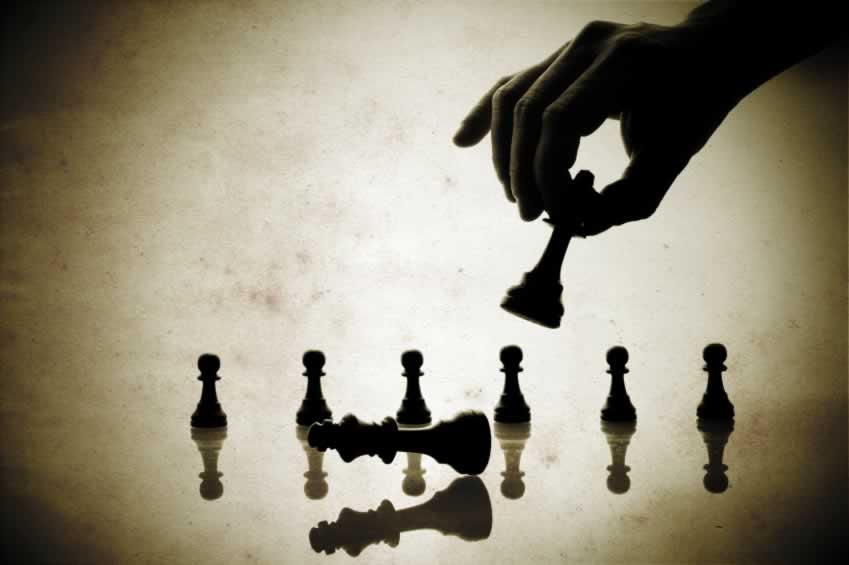 Albano Fonseca H. Felippe Consultor
Colóquios – Turma 13 – ITA
16 de junho de 2009
5
Estratégia - Introdução
Mintzberg, no seu livro “Strategic Safari”, comentando a respeito das escolas de pensamento estratégico, 

“... como ninguém tem uma visão completa, amarra seu pensamento  num ponto de vista e fica em completa ignorância do resto”.


Não há consenso nas definições de Estratégia

A definição varia conforme o setor considerado

A palavra”Estratégia” é polivalente / Tem muitos significados
Albano Fonseca H. Felippe Consultor
Colóquios – Turma 13 – ITA
16 de junho de 2009
6
Estratégia – Exemplos de  Definições
Sete definições de Estratégia  ( Google / Wikipédia )

1 - Estratégia  é a definição de como os recursos serão alocados para se atingir  determinado  objetivo.

2 – Estratégia é a  ciência dos movimentos e planejamento da guerra e do domínio econômico.

3- Estratégia é a arte da dialética das vontades valendo-se da força para resolver o seu conflito (Gen. André Beaufre)

4- Estratégia é a arte militar de planejar e executar movimentos e operações de tropas, navios e aviões, visando a alcançar ou manter posições relativas a potenciais bélicos favoráveis a futuras ações táticas sobre determinados objetivos.

5- Estratégia é a arte militar de escolher  onde, quando e com que  travar  um combate ou uma batalha.

6- Estratégia é a arte de aplicar  os meios disponíveis com vista a consecução de objetivos específicos. 

7- Estratégia é a arte de explorar condições favoráveis com o fim de alcançar objetivos específicos.
Albano Fonseca H. Felippe Consultor
Colóquios – Turma 13 – ITA
16 de junho de 2009
7
Estratégia – Pensamento Estratégico
Dez escolas do Pensamento Estratégico ( Strategic Safari, Mintzberg, ... )

Escolas  de natureza Prescritiva
1-Escola do Projeto - estratégia como processp de concepção
2-Escola de Planejamento - estratégia como processo formal
3-Escola de Posicionamento - estratégia como processo analítico

Escolas de natureza Descritiva
4-Escola Empreendedora - estratégia como processo visionário
5-Escola Cognitiva - estratégia como  processo mental  
6-Escola do  Aprendizado - estratégia como processo emergente
7-Escola do Poder - estratégia como processo negociação
 8-Escola Cultural - estratégia como  processo coletivo
9-Escola Ambiental- estratégia como processo reativo

10-Escola da Configuração - estratégia como processo de transformação 
      ( teológico, sociológico, ideológico e ecológico)
Albano Fonseca H. Felippe Consultor
Colóquios – Turma 13 – ITA
16 de junho de 2009
8
Estratégia – Definição (Palestrante)
Definição Adotada 


Estratégia é análise das consequências futuras de decisões presentes, 

decisões estas tomadas sempre com insuficiência de dados.



Análise  >>>>>  “Cenários”
Albano Fonseca H. Felippe Consultor
Colóquios – Turma 13 – ITA
16 de junho de 2009
9
Estratégia – Conclusão
Portanto:
Estratégia consiste em:

Informações
Decisões com consequências  futuras
Análise das consequências futuras
Cenários
Albano Fonseca H. Felippe Consultor
Colóquios – Turma 13 – ITA
16 de junho de 2009
10
Bibliografia - Estratégia
A  Arte da Guerra,  Sun Tzu,  500 A.C. ( recomendado reler várias vezes )


O Principe, Nicolau Maquiavel, sec. 16


Strategic Safari, Mintzberg, Ahlstrand, Lampel, 2005, Ed. Simon & Schuster
Colóquios – Turma 13 – ITA
16 de junho de 2009
11
Albano Fonseca H. Felippe Consultor
Risco
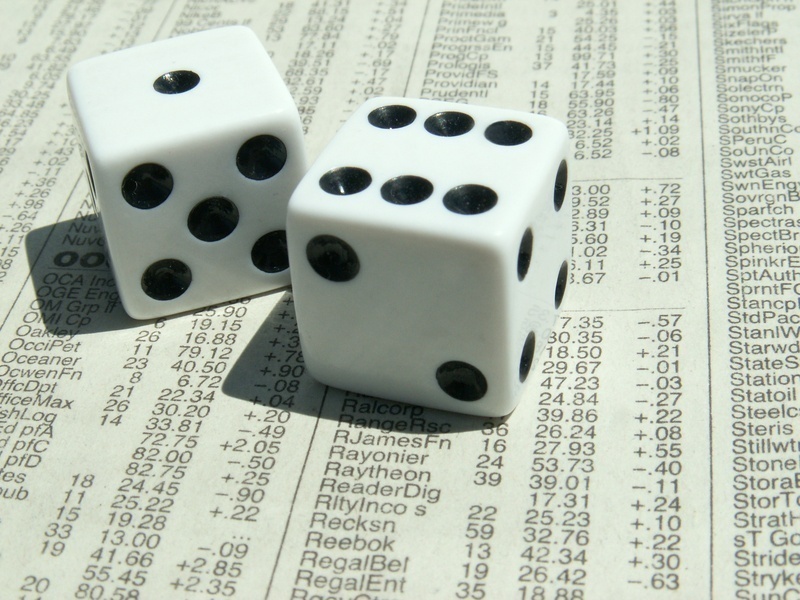 Albano Fonseca H. Felippe Consultor
Colóquios – Turma 13 – ITA
16 de junho de 2009
12
Risco - Definição
Risco é a probabilidade de dar “zebra”
( ocorrência de evento desfavorável )


Risco de Crédito

Risco de Mercado

Risco de Crédito negociado a Mercado
Albano Fonseca H. Felippe Consultor
Colóquios – Turma 13 – ITA
16 de junho de 2009
13
Risco - de Crédito
Risco de Crédito 
( Empréstimo )

Mantem titularidade

Tudo combinado no início
“Risco” é o tomador não cumprir o combinado

Cadastro
 
Garantias (  Hipoteca, Penhor, Aval, Fiador ... )
Albano Fonseca H. Felippe Consultor
Colóquios – Turma 13 – ITA
16 de junho de 2009
14
Risco – de Mercado
Risco de Mercado 
( Compra e Venda )

Fatores fundamentais e psicológicos

Muda titularidade duas vezes 

Resultado só no final 

“Risco ” é na ocasião da venda o Mercado baixar

Acompanhamento do mercado
Colóquios – Turma 13 – ITA
16 de junho de 2009
15
Albano Fonseca H. Felippe Consultor
Risco – Diminuir o Risco
Risco de Crédito negociado a  Mercado


Open Market
Albano Fonseca H. Felippe Consultor
Colóquios – Turma 13 – ITA
16 de junho de 2009
16
Risco – Conclusão
Regras Práticas


Além de considerar o “lucro”,
 precisa avaliar os “riscos” envolvidos


Só fazer operações bem explicadas e entendidas
Albano Fonseca H. Felippe Consultor
Colóquios – Turma 13 – ITA
16 de junho de 2009
17
Jogo de Poder
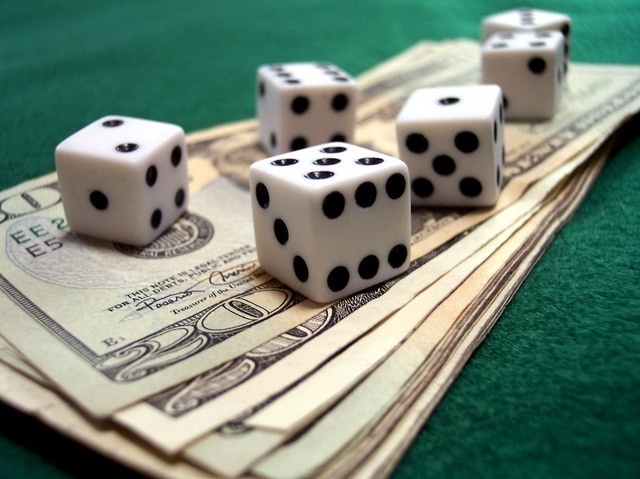 Albano Fonseca H. Felippe Consultor
Colóquios – Turma 13 – ITA
16 de junho de 2009
18
Poder – Definição
“Poder é a possibilidade de alguém impor sua vontade
 sobre o comportamento de outras pessoas”
( Max Weber )



“Os instrumentos pelos quais o Poder é exercido e mantido
 são interrelacionados de maneira complexa”
( J. K. Galbraith )
Albano Fonseca H. Felippe Consultor
Colóquios – Turma 13 – ITA
16 de junho de 2009
19
Poder – Obter / Manter / Exercer
( Itens indicados por J. K. Galbraith )
Bases
Propriedade
(Riqueza)
Organização
PersonalidadeDominadoraSubmissaConciliadora
Condigno
(Punir)
Compensação
(Gratificar)
Condicionamento
(Introjetar)
(Persuadir)
Métodos
Manipulação
(Falsa Esperança)
(Mentir/Enganar)
Padrões
Retaliação
Defesa
(Por  que ?)
(Contradições)
Albano Fonseca H. Felippe Consultor
Colóquios – Turma 13 – ITA
16 de junho de 2009
20
Poder – Outros Parâmetros
Leis
Oferta / Procura
(Mercado)
Do Tempo
(Chega Primeiro)
Do Mais Forte
Assimétrico
Conflitos
Simétrico
Esperteza + Ganância
Candura + Desprendimento
Atitudes
Instintiva 
(Cultural)
Sensibilidade ao Jogo
Estudada (Aprendida)
Albano Fonseca H. Felippe Consultor
Colóquios – Turma 13 – ITA
16 de junho de 2009
21
Bibliografia / Curso - Poder
A  Arte da Guerra, Sun Tzu, 500 A.C.


A Era da Incerteza, J. K. Galbraith, 1979


Anatomia do Poder,  J. K. Galbraith, 1986


Curso 101 de Análise Transacional - ( Procurar endereços pelo Google )
Colóquios – Turma 13 – ITA
16 de junho de 2009
22
Albano Fonseca H. Felippe Consultor
Muito Obrigado.
23
Colóquios – Turma 13 – ITA
16 de junho de 2009
Albano Fonseca H. Felippe Consultor